МКДОУ « Сухобузимский детский сад №3 комбинированного вида
Финансовая грамотность детей
Старшая-подготовительная группа
Подготовила 
Воспитатель: 
Ловцова И.Л.
Финансовая грамотность – это особое качество человека, которое формируется с самого малого возраста и показывает умение самостоятельно зарабатывать деньги и грамотно ими управлять.
Цель:  Содействие формированию  первичных социальных компетенций  воспитанников в сфере личных  и семейных финансов. Задачи:1. « Создание благоприятных условий развития детей в соответствии с их возрастными и индивидуальными особенностями и склонностями , развития способностей  и творческого потенциала  каждого ребенка  как субъекта отношений  с самим собой ,другими детьми , взрослыми и миром»
2. « Объединение  обучения и воспитания в целостный образовательный  процесс на основе духовно-нравственных и социокультурных ценностей и принятых в обществе правил  и норм поведения в интересах человека, семьи , общества»
3. « Формирование общей культуры личности детей , в том числе ценностей  здорового образа жизни , развития их социальных , нравственных , эстетических , интеллектуальных, физических качеств ,инициативности, самостоятельности и ответственности ребенка,   формирования предпосылок учебной деятельности». 
4. « Обеспечение преемственности целей ,задач и содержание образования ., реализуемых в рамках образовательных программ различных уровней –дошкольного и начального общего образования».
5. « Обеспечение психолого-педагогической поддержки семьи и повышения компетенции родителей (законных представителей) в вопросах развития и образования , охраны и укрепления здоровья детей».
Задачи:
Образовательные: 
1. дать первичные финансовые и экономические представления;
2. Обогатить словарный запас основными финансово-экономическими понятиями, соответствующими их возрасту;
3. Способствовать формированию разумных экономических потребностей; умению соизмерять  потребности с реальными возможностями  их удовлетворения;
4.Стимулировать мотивацию к бережливости , накоплению, полезным тратам;
5.Положить начало формированию  финансово-экономического мышления;
6. Способствовать  формированию  основных качеств по умению принятия самостоятельных решений;
7. сформировать  умение рационально  организовывать свою трудовую деятельность;
8. Содействовать  формированию позитивной  социализации и личностному развитию дошкольников;
 Воспитательные:
Побуждение интереса  к изучению  мира экономики и финансов;
 Воспитание уважения  к своему и чужому труду, добросовестному отношению  к посильному труду , коллективизму в быту., предусматривающему  взаимопомощь  между членами семьи , друзьями, соседями;
Воспитание нравственно-экономических  качеств личности:трудолюбия,деловитости,предприимчивости,добросовестности,ответственности и самоконтроля, уверенности в себе ,поиска наилучшего выхода из ситуации;
Воспитание  бережного отношения  ко всем видам собственности(личной, общественной)
Побуждение к взаимопомощи и поддержке, желанию делиться, отдавать, прийти на помощь к ближнему;
Речевое развитие
Фронтально-парные занятия
«Надо мне определиться,
 где же я хочу трудиться»
Беседа «Что купила муха на базаре за монетку»
Театрализованная деятельность 
«В волшебном лесу»
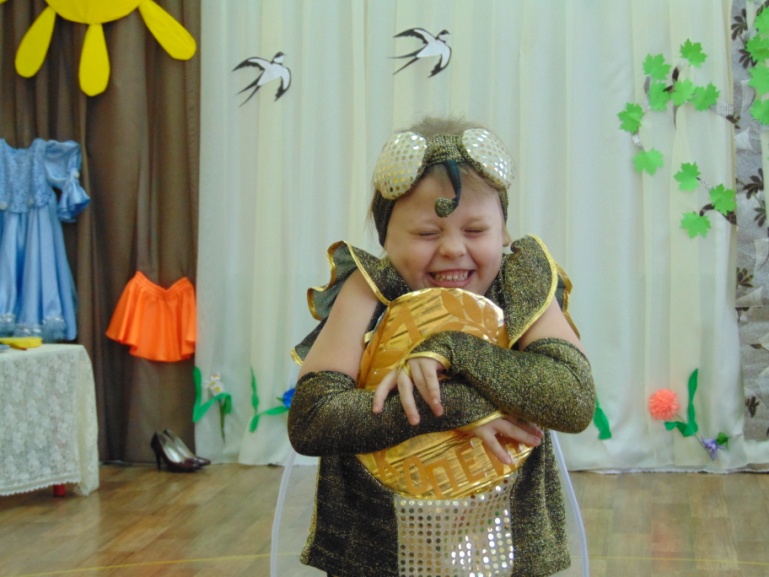 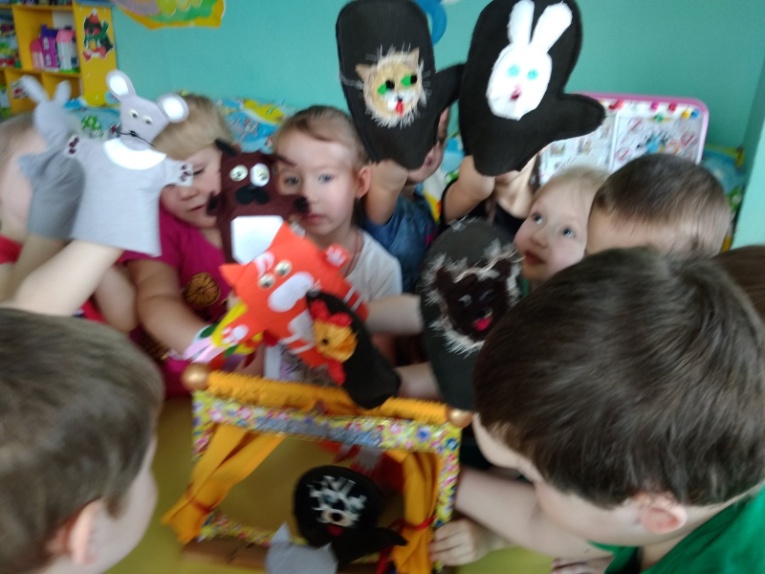 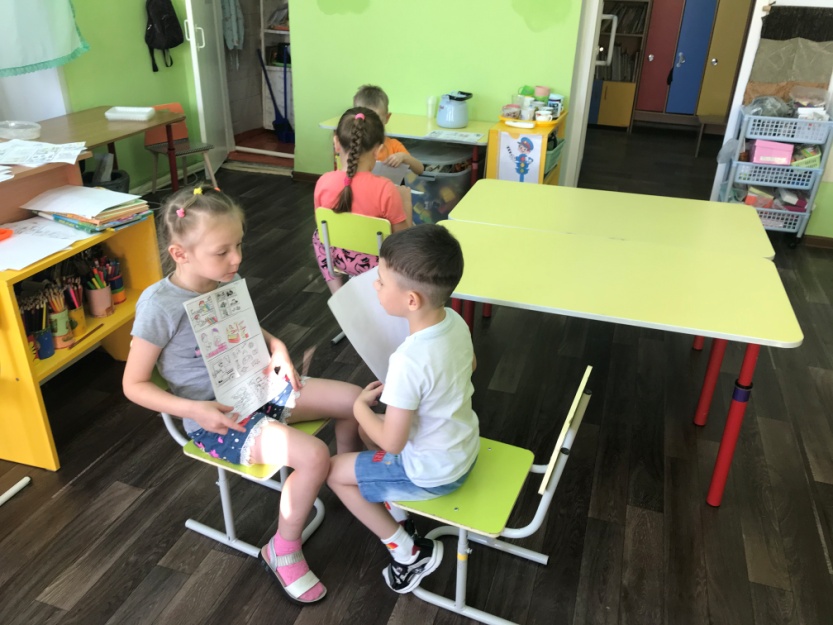 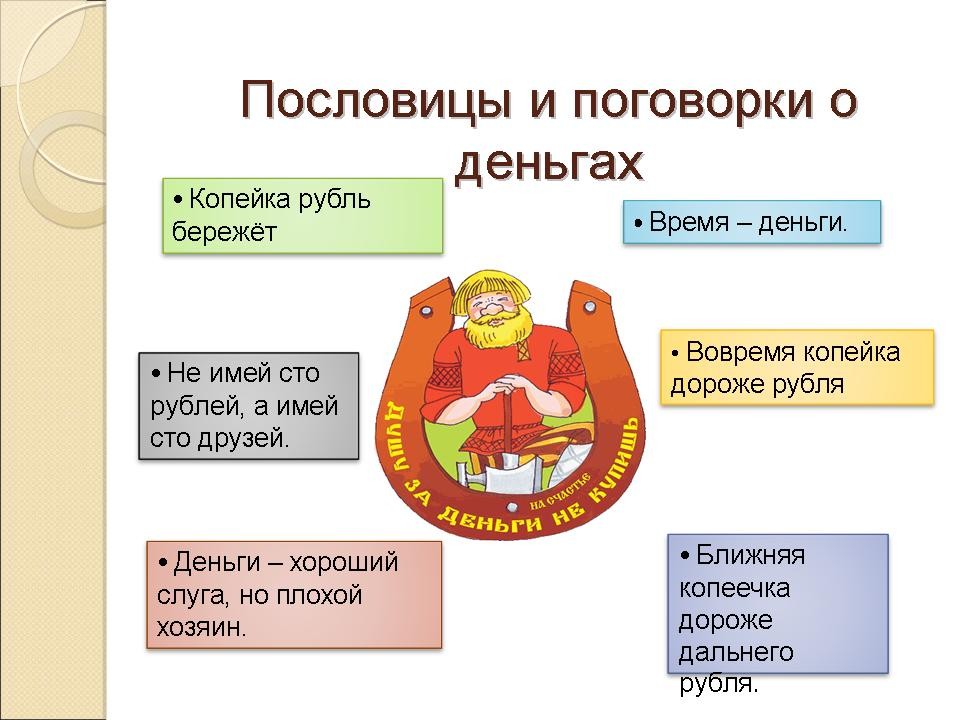 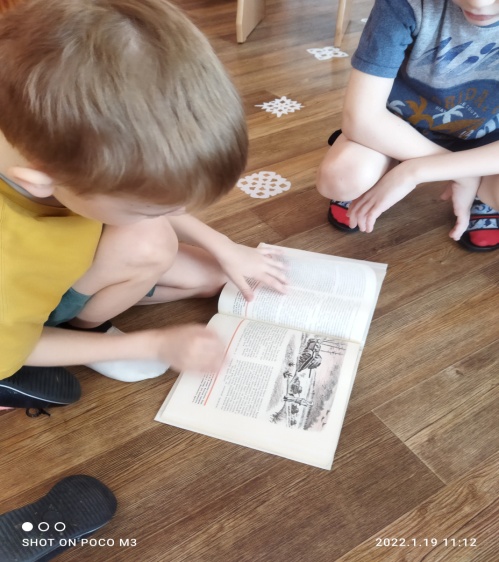 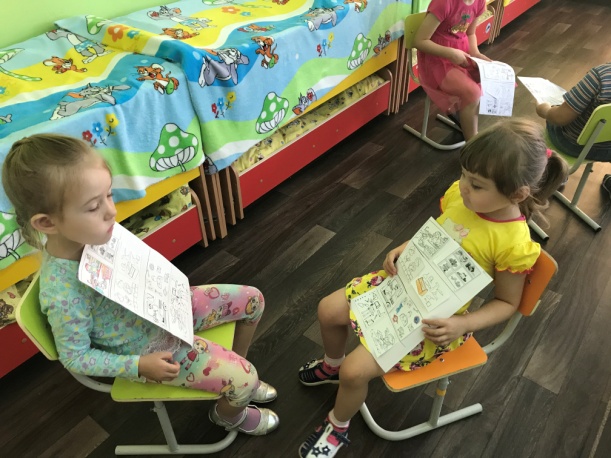 Познавательное развитие:
Знакомство с монетами и банкнотами.
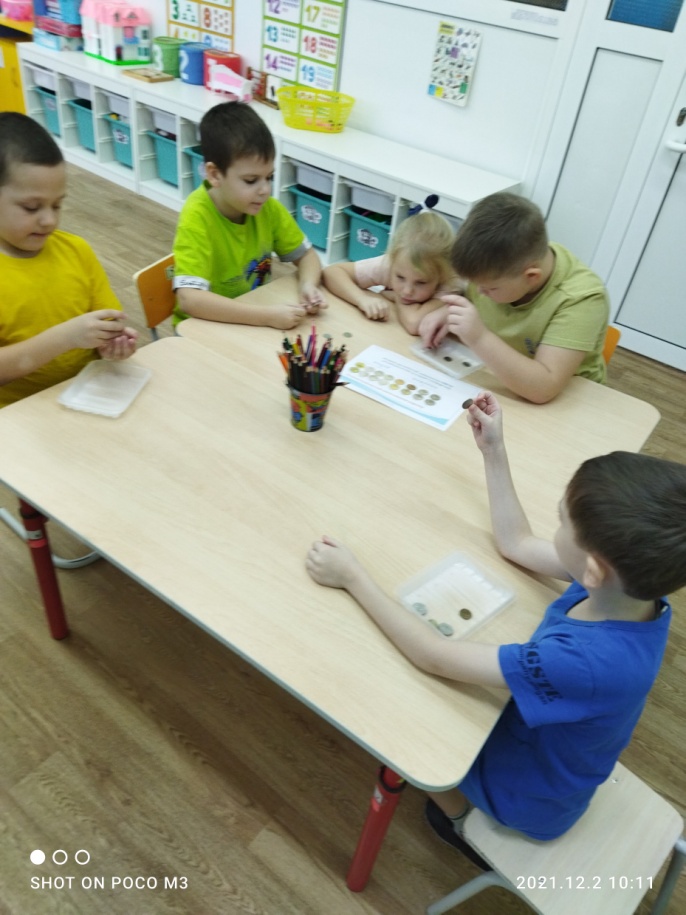 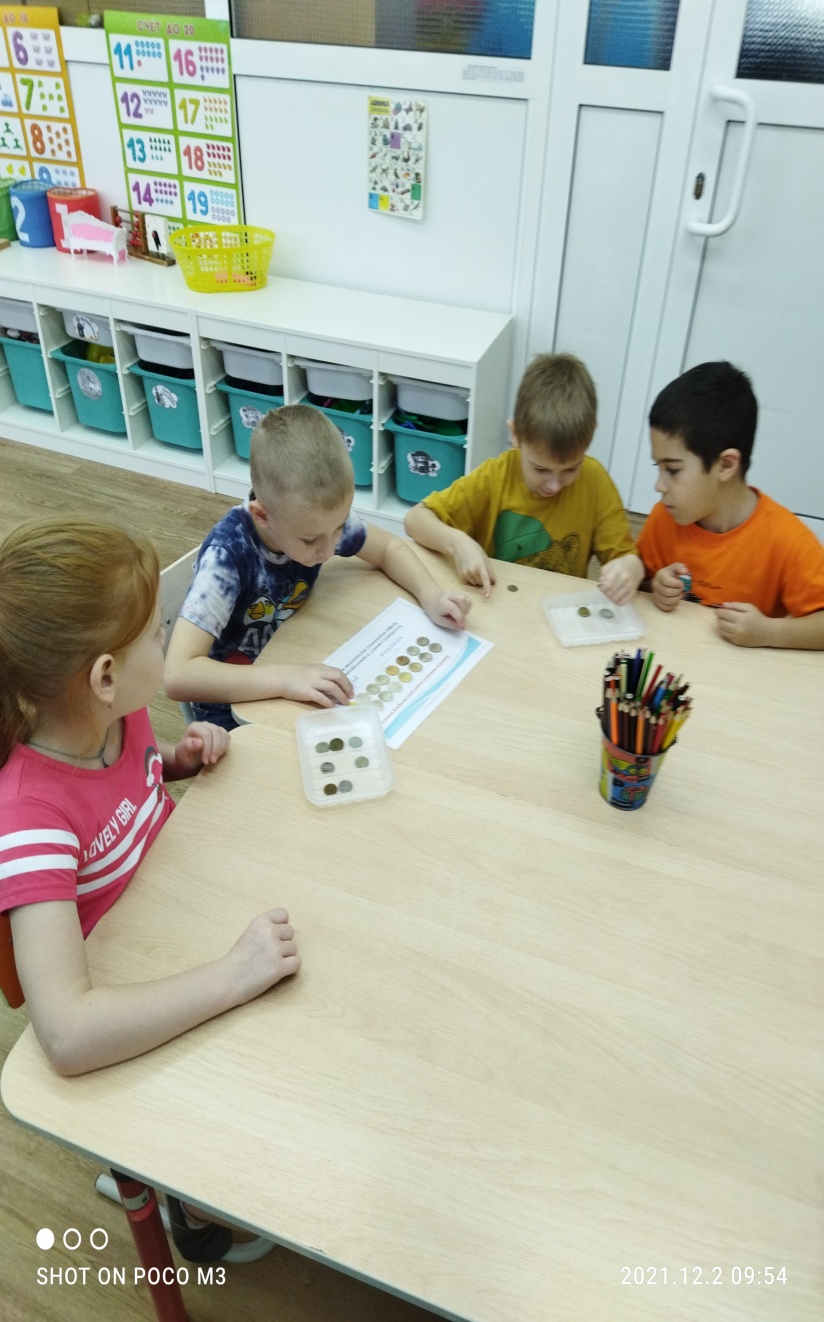 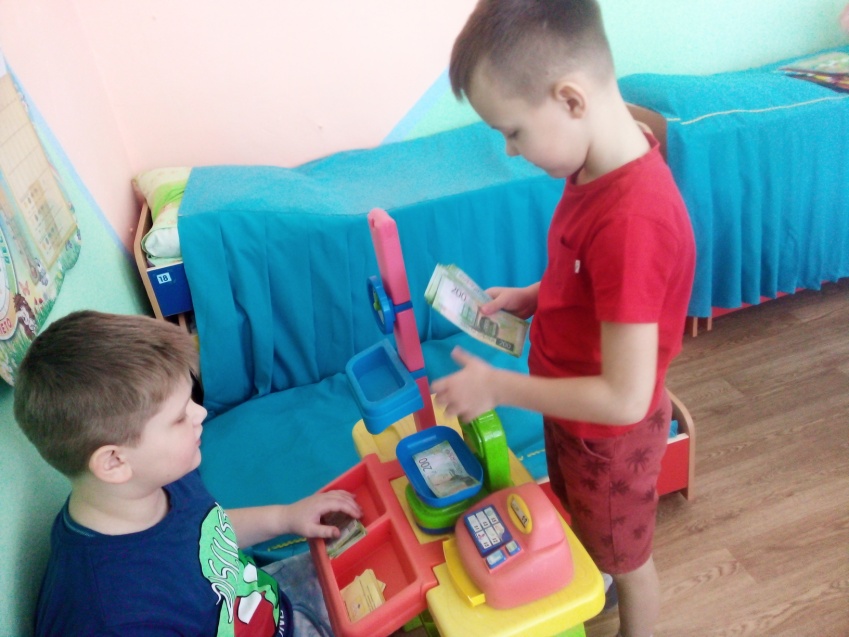 Обучающий видеоконтент
Видео мультфильмы «Уроки тетушки Совы»
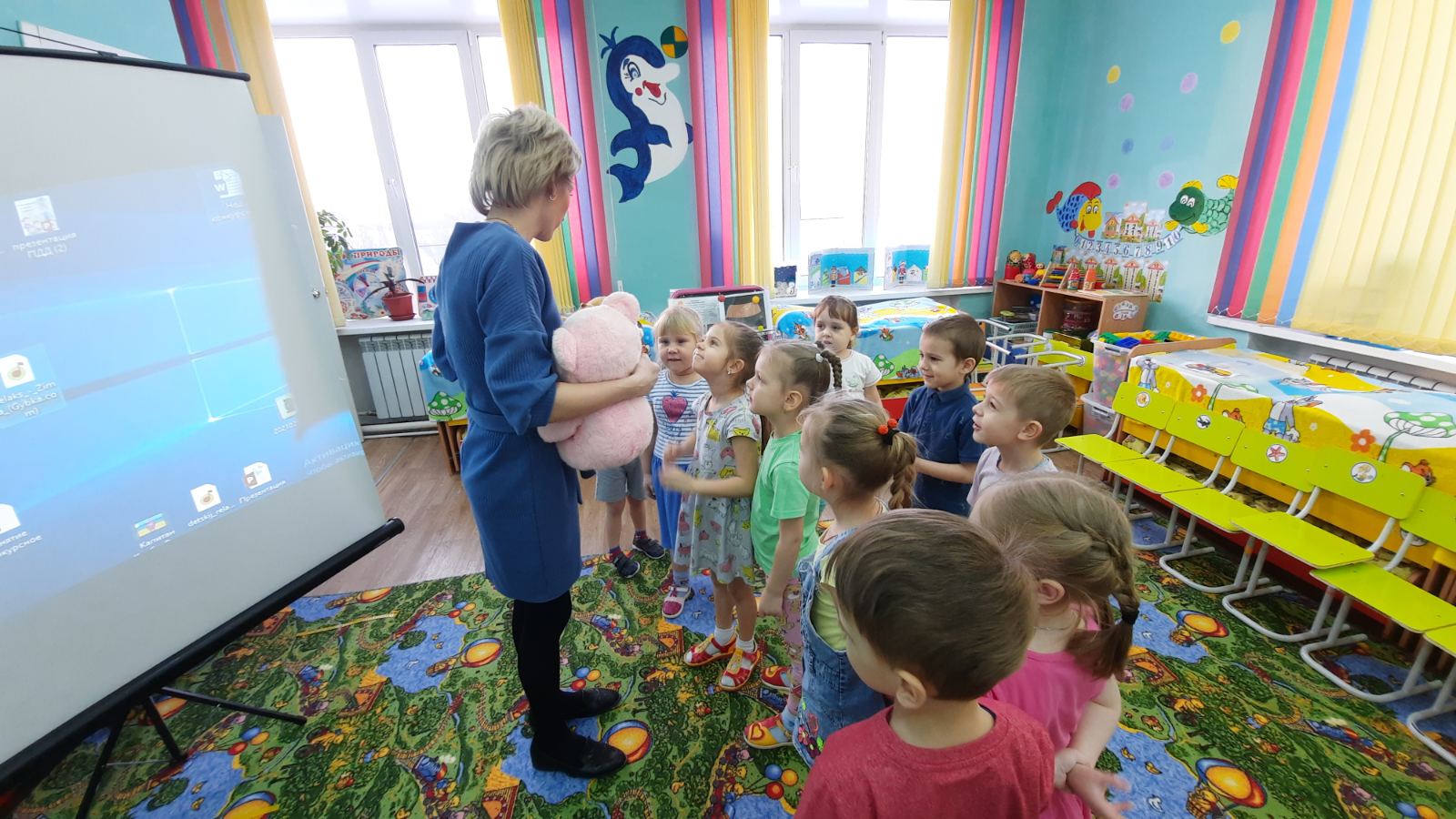 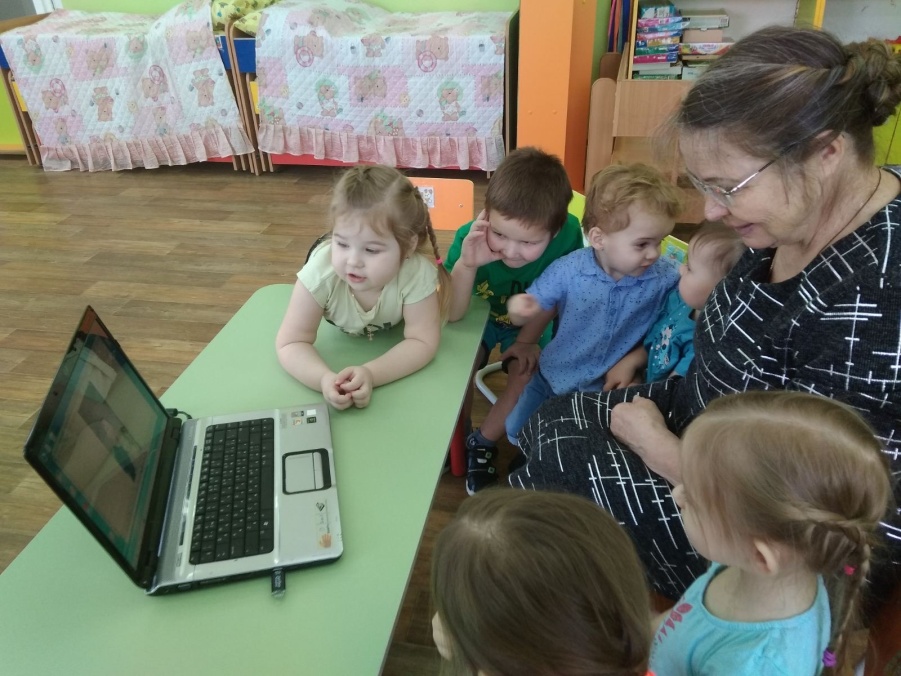 Сюжетно-ролевые игры 
« Супермаркет Софии», «Торговый центр»
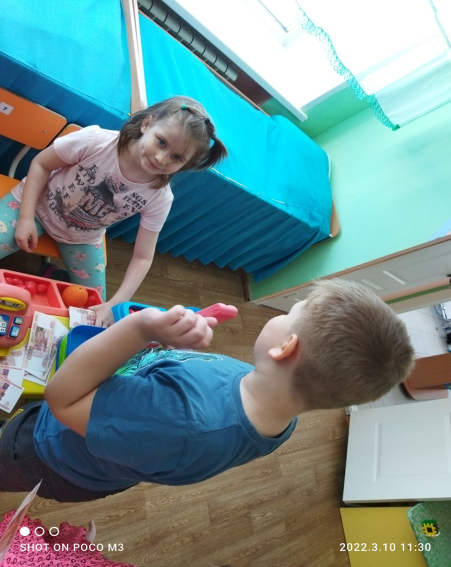 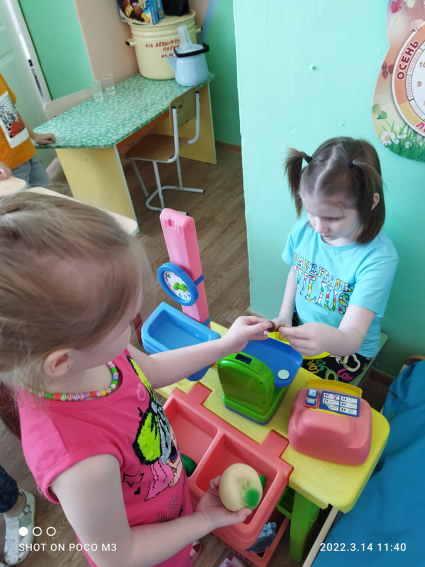 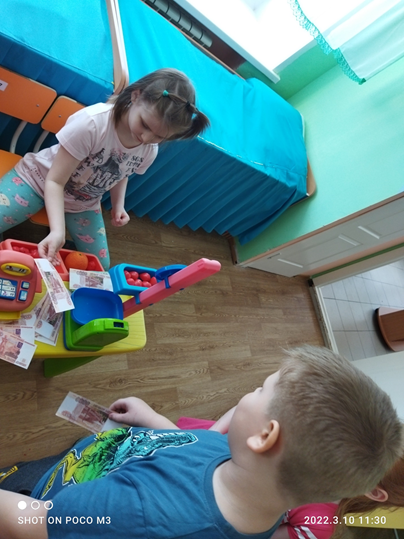 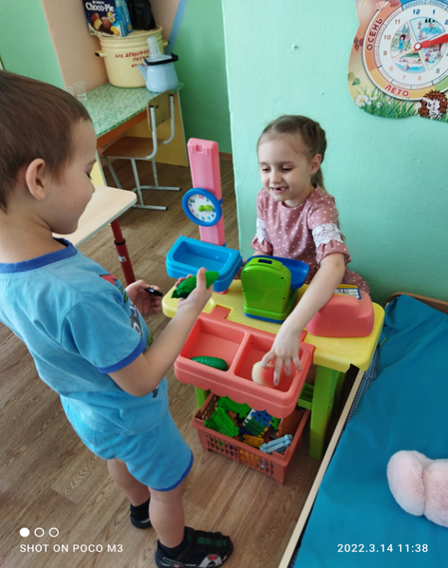 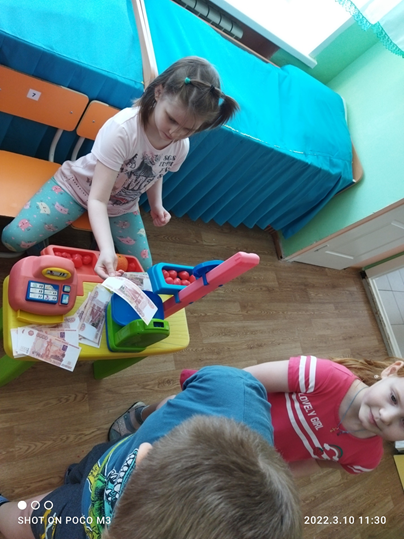 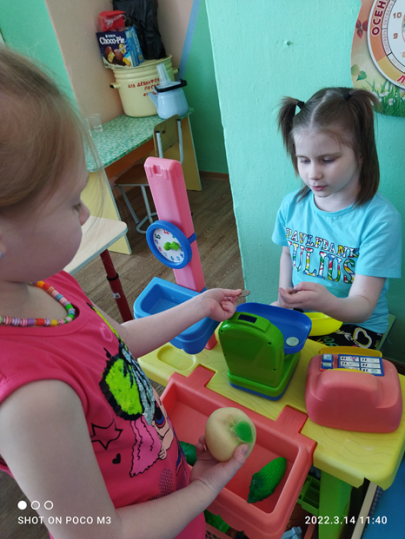 Викторины  
  Траты людей.               Профессии.                             Сколько?
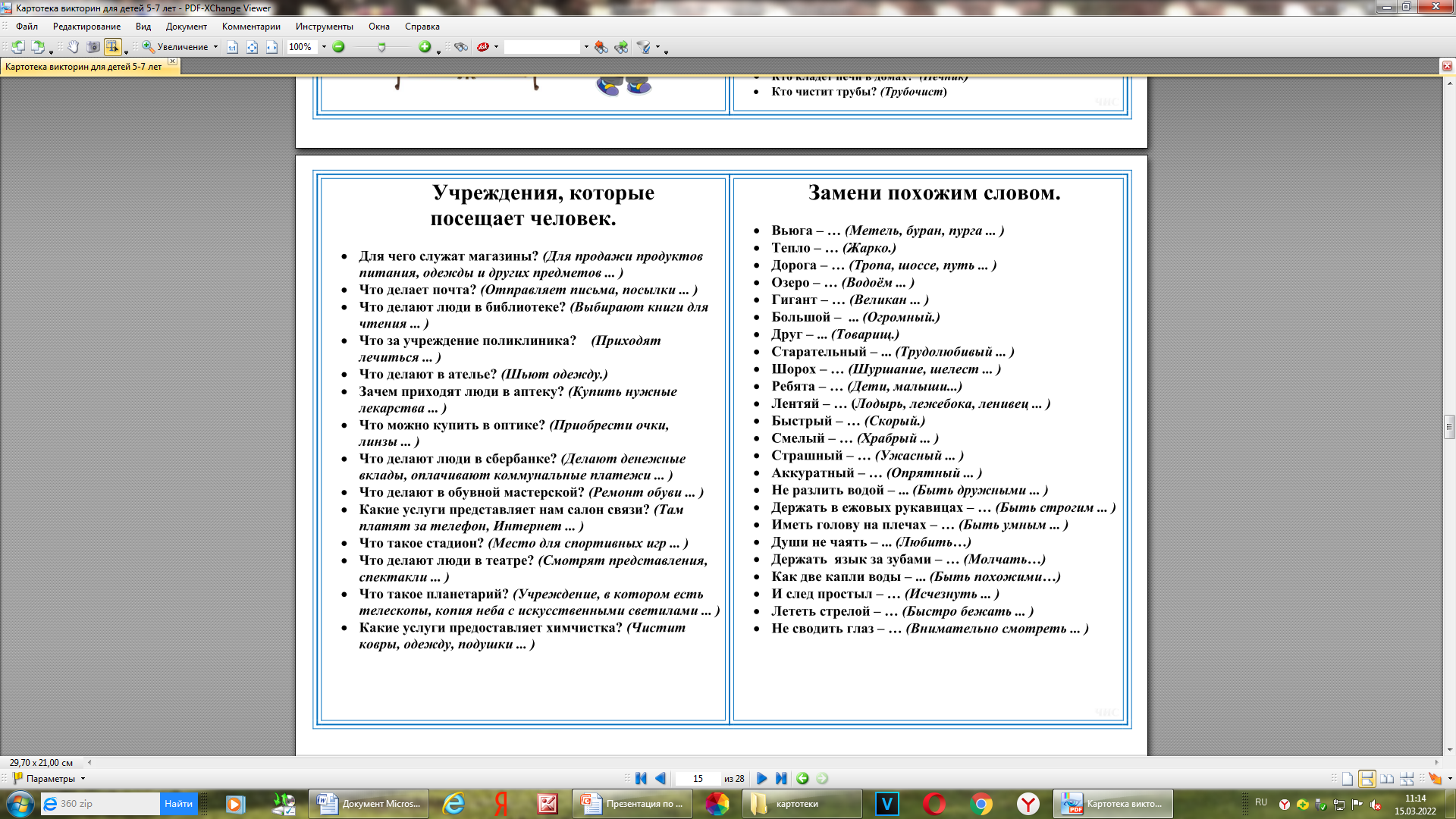 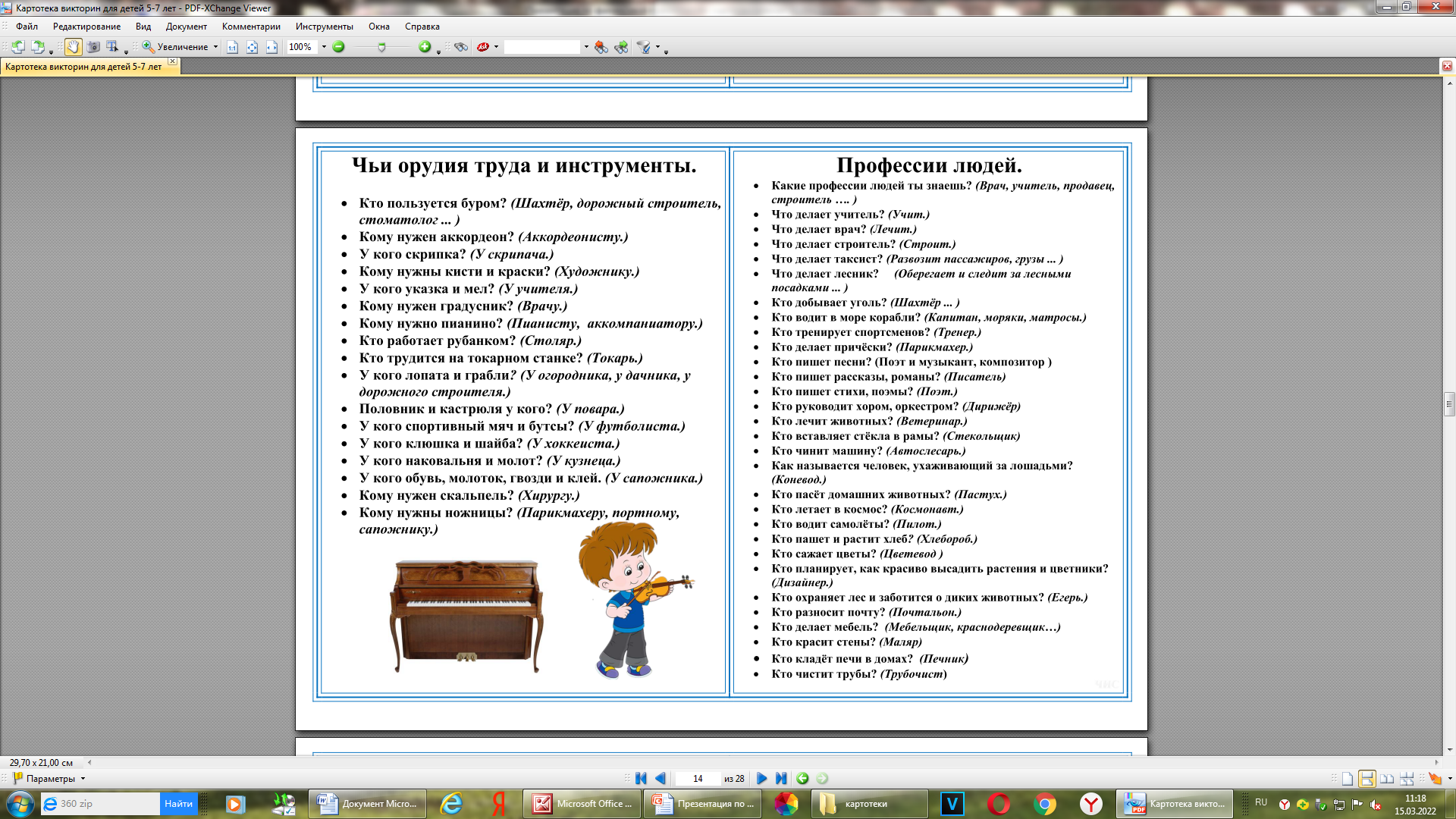 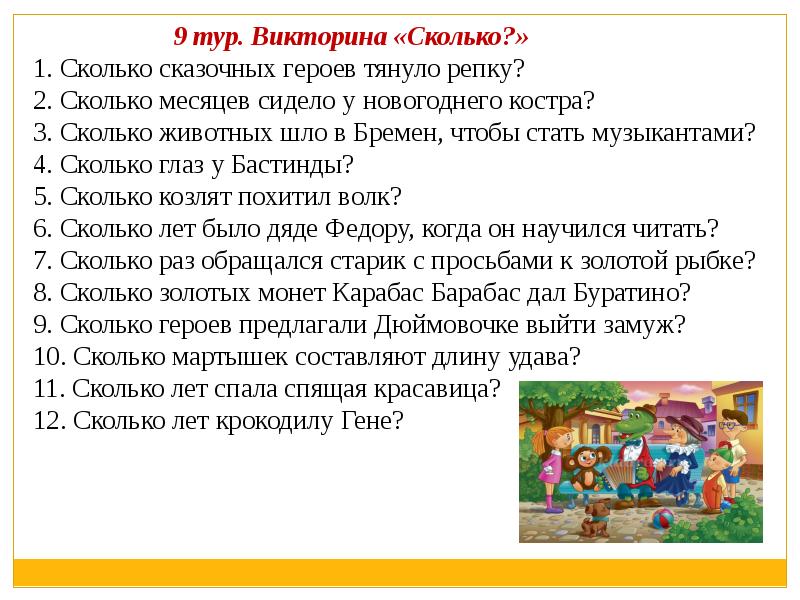 Планируемые результаты-дети должны понять, что…
1. Деньги не появляются сами собой, а зарабатываются.
2.Сначала зарабатываем – потом тратим: соответственно, чем больше зарабатываешь и разумнее тратишь, тем больше можешь купить.
3.Стоимость товара зависит от его качества, нужности и от того, насколько сложно его произвести .
4.Деньги любят счет (дети должны уметь считать деньги, например, сдачу в магазине, деньги, которые они могут потратить в магазине).
5.Финансы нужно планировать (приучаем вести учет доходов и расходов в краткосрочном периоде).
6.Твои деньги бывают объектом чужого интереса (дети должны знать элементарные правила финансовой безопасности).
7.Не все продается и покупается (дети должны понимать, что главные ценности – жизнь, отношения, радость близких людей – за деньги не купишь).
8.Финансы – это интересно и увлекательно.
Спасибо за внимание!!!